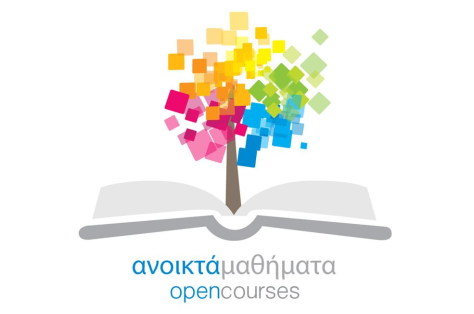 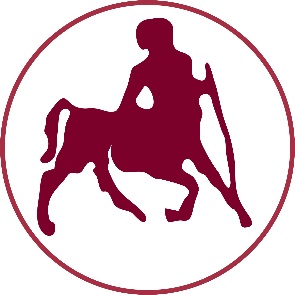 ΠΑΝΕΠΙΣΤΗΜΙΟ ΘΕΣΣΑΛΙΑΣ
ΑΣΚΗΣΗ & ΨΥΧΙΚΗ ΥΓΕΙΑ ΣΤΗΝ ΤΡΙΤΗ ΗΛΙΚΙΑ
Ενότητα 2: Φυσιολογικές μεταβολές, απόδοση και fitness κατά την αύξηση της ηλικίας

Βασιλική Ζήση, Ph D
Τμήμα Επιστήμης Φυσικής Αγωγής και Αθλητισμού
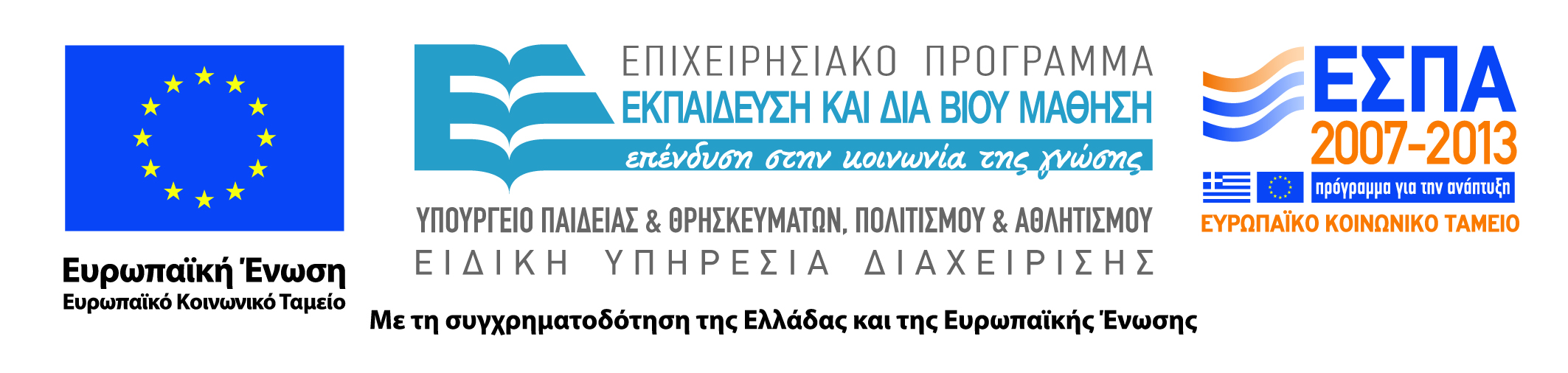 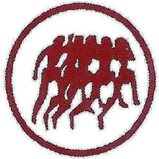 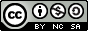 Άδειες Χρήσης
Το παρόν εκπαιδευτικό υλικό υπόκειται σε άδειες χρήσης Creative Commons. 
Για εκπαιδευτικό υλικό, όπως εικόνες, που υπόκειται σε άλλου τύπου άδειας χρήσης, η άδεια χρήσης αναφέρεται ρητώς.
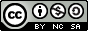 2
Χρηματοδότηση
Το παρόν εκπαιδευτικό υλικό έχει αναπτυχθεί στα πλαίσια του εκπαιδευτικού έργου του διδάσκοντα.
Το έργο «Ανοικτά Ακαδημαϊκά Μαθήματα Πανεπιστημίου Θεσσαλίας» έχει χρηματοδοτήσει μόνο τη αναδιαμόρφωση του εκπαιδευτικού υλικού. 
Το έργο υλοποιείται στο πλαίσιο του Επιχειρησιακού Προγράμματος «Εκπαίδευση και Δια Βίου Μάθηση» και συγχρηματοδοτείται από την Ευρωπαϊκή Ένωση (Ευρωπαϊκό Κοινωνικό Ταμείο) και από εθνικούς πόρους.
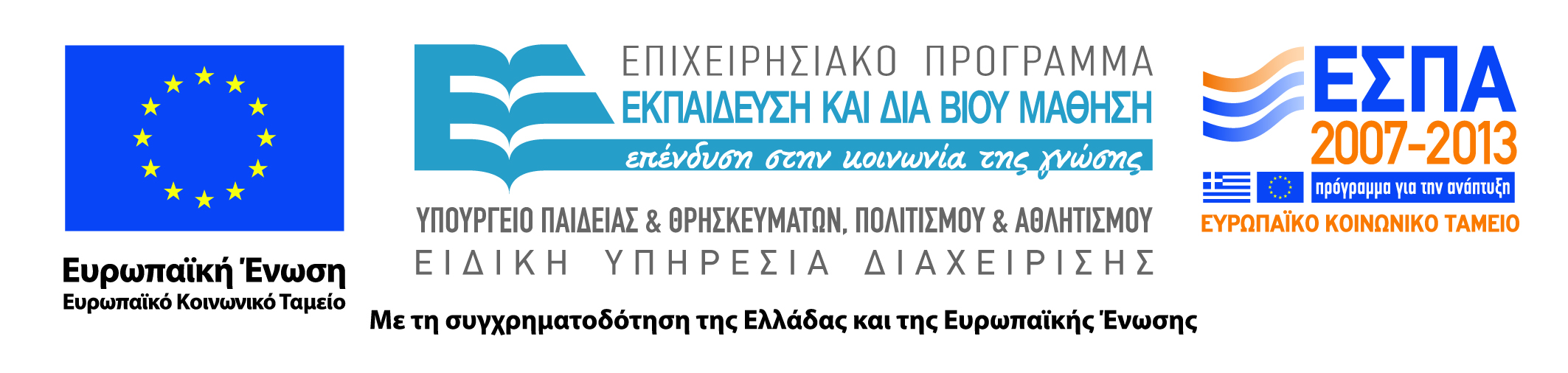 3
Σκοποί  ενότητας
Να παρουσιάσει συνοπτικά τις πιο σημαντικές αλλαγές στη δομή του σώματος (ύψος και βάρος), αλλά και τη σύστασή του κατά την αύξηση της ηλικίας
Να παρουσιάσει τις συνέπειες των παραπάνω αλλαγών στη λειτουργικότητα των ηλικιωμένων
Να παρουσιάσει τα σημαντικότερα ψυχολογικά και κοινωνικά οφέλη της φυσικής δραστηριότητας για τους ηλικιωμένους.
4
Περιεχόμενα ενότητας
Αλλαγές στη δομή και τη σύσταση του σώματος
Γήρανση και λειτουργικότητα
Ψυχολογικά και κοινωνικά οφέλη της φυσικής δραστηριότητας
5
Χρήση Διατάξεων
Φυσιολογικές μεταβολές, απόδοση και fitness κατά την αύξηση της ηλικίας
2η ενότητα
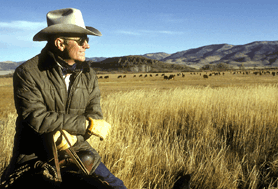 Αλλαγές στη μορφή του σώματος
Η αύξηση της ηλικίας συνοδεύεται από σημαντικές αλλαγές  στην εξωτερική εμφάνιση

Το ύψος και το βάρος εξακολουθούν να μεταβάλλονται όσο προχωράει η ηλικία


 Η σύσταση των οστών, και η αναλογία λίπους μυϊκής μάζας αλλάζουν απόλυτα και σχετικά.
8
Αλλαγές στη μορφή του σώματος: Ύψος
Απώλεια ύψους κατά 1 cm περίπου ανά δεκαετία εμφανίζεται στις δεκαετίες των 40 and 50. Η απώλεια ύψους επιταχύνεται  μετά τα 60 και είναι πιο εμφανής στις γυναίκες
Άνδρες: Αύξηση μέχρι την ηλικία των 20 
Μείωση κατά 4% μέχρι την ηλικία των 70

Γυναίκες: Αύξηση μέχρι την ηλικία των 16 ή 18. 
Μείωση κατά 3% μέχρι την ηλικία των 70
Αλλαγές στη μορφή του σώματος: Βάρος
Ιδανικό βάρος ή  υγιεινό βάρος?
Το υγιεινό βάρος συνδέεται με χαμηλότερα ποσοστά ασθενειών και θνησιμότητας

Άνδρες: Αυξάνει μέχρι 45 ετών, 
Σταθεροποιείται μέχρι 55 ετών
> 55 αργή σταδιακή μείωση

Γυναίκες: Αυξάνει μέχρι 45 ή 50 ετών
Σταθεροποιείται στα 70 έτη
Αλλαγές στη μορφή του σώματος: Απώλεια Βάρους
Η ασυνήθιστη ή ξαφνική ακούσια απώλεια βάρους στους ηλικιωμένους είναι ανησυχητική. Αποτελεί τον υψηλότερο δείκτη ρίσκου θνησιμότητας στους ηλικιωμένους
24% χωρίς ερμηνεία
16% εμφάνιση καρκίνου
18% κατάθλιψη
7% νευρολογικά προβλήματα
11% γαστρεντερικά νοσήματα
 9% υπερδραστήριος θυρεοειδής
 9% επιδράσεις από ή αντιδράσεις σε φάρμακα
Αλλαγές στη μορφή του σώματος: Σημεία εναπόθεσης σωματικού λίπους
Η μεγάλη περίμετρος μέσης αποδείχθηκε καλύτερος δείκτης θνησιμότητας από κάθε αίτιο (τουλάχιστον σε μη καπνιστές)  σε σχέση με υψηλό ΔΜΣ ή μεγάλη αναλογία μέσης – ισχίων.
Κίνδυνος ασθένειας ανάλογα με το σωματικό βάρος και την περίμετρο μέσης
13
Δείκτης Μάζας Σώματος (Kgr / m2)
Τόσο οι άνδρες όσο και οι γυναίκες, χάνουν μυϊκή μάζα μετά τα 25 έτη, ενώ βάζουν λίπος τις επόμενες 3 δεκαετίες, έτσι ή μεταβολή του ΔΜΣ είναι μικρή

Ο Δείκτης Μάζας Σώματος είναι ένας εύκολος αλλά όχι ακριβής τρόπος εκτίμησης της σωματικής σύστασης
Αλλαγές στη σύσταση του σώματος
Οι αλλαγές στη σύσταση του σώματος ακολουθούν τις αλλαγές στη διατροφή, τη φυσική δραστηριότητα και την αύξηση της ηλικίας
Βάρος σώματος  Γενική ένδειξη της μάζας του σώματος
Σύσταση σώματος  Ενδείξεις για διάφορα στοιχεία: ποσότητα λίπους & άλιπη μάζα
Επακόλουθα των αλλαγών στη σύσταση του σώματος :
Επιτυχής γήρανση, ασθένειες και λειτουργικότητα, φαρμακοδυναμικές ιδιότητες
15
Αλλαγές στη σύσταση του σώματος: Σωματικό λίπος
Παρουσιάζεται σαν αρνητικό στοιχείο του σώματος, αλλά ένα συγκεκριμένο ποσοστό λίπους είναι απαραίτητο για την φυσιολογική λειτουργία 

Είδη Σωματικού Λίπους
Βασικό: απαραίτητο για την ομαλή λειτουργία του κεντρικού νευρικού συστήματος και άλλων οργάνων του σώματος
Αποθήκευσης: εναποτίθεται στον λιπώδη ιστό
Οι γυναίκες έχουν περισσότερο συνολικό λίπος από τους άνδρες, γιατί είναι απαραίτητο για τις λειτουργίες της αναπαραγωγής
16
Μετρήσεις σωματικού λίπους
Η μέτρηση των δερματοπτυχών είναι η πιο συνηθισμένη κλινική μέτρηση για τον καθορισμό του σωματικού λίπους.
Το DEXA είναι η ευρέως αποδεκτή εργαστηριακή μέτρηση για τον καθορισμό του οστικού, μη οστικού άλιπου ιστού και του σωματικού λίπους
17
Αλλαγές στο σωματικό λίπος κατά τη γήρανση
Σαρκοπενία: αύξηση σωματικού λίπους – μείωση μυϊκής μάζας

(Σήμα κατατεθέν της γήρανσης)
Επιπτώσεις στην μέγιστη αερόβια ικανότητα, δυσανεξία στη γλυκόζη, χαμηλότερη ταχύτητα μεταβολισμού στην ηρεμία, δυσλειτουργία του ανοσοποιητικού, χαμηλότερη ταχύτητα βάδισης, λειτουργική εξάρτηση
Ανακατανομή σωματικού λίπους περισσότερο λίπος στην κοιλιά, λιγότερο λίπος στα άκρα
18
Παράγοντες αλλαγής του σωματικού λίπους κατά τη γήρανση
Οι έρευνες δείχνουν ότι η τακτική αερόβια άσκηση και η άσκηση με αντιστάσεις είναι σημαντικές για την επίτευξη και διατήρηση βέλτιστης σωματικής σύστασης κατά το γήρας
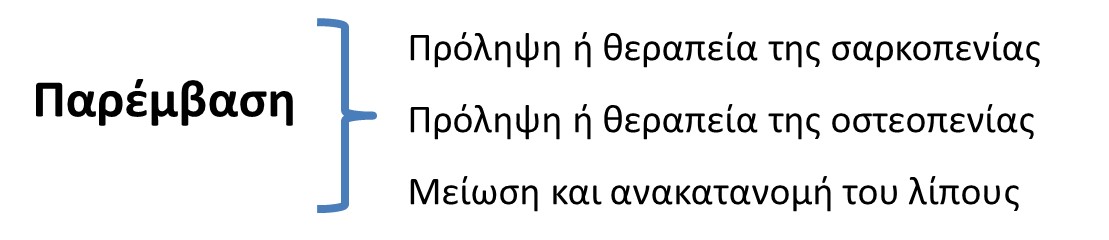 19
Δομικές και λειτουργικές αλλαγές λόγω γήρανσης
Οι δομικές και λειτουργικές συνέπειες της γήρανσης είναι εμφανείς σε ένα μεγάλο εύρος φυσιολογικών συστημάτων.  Οι λειτουργικές συνέπειες είναι εμφανείς στα διαφορετικά συστήματα του οργανισμού
20
Γήρανση και λειτουργικότητα
Τα ποσοστά των ατόμων που χρειάζονται βοήθεια (εξαρτημένα) κατά τις δραστηριότητες της καθημερινής διαβίωσης ξεκινούν από:
7 % για άτομα 65 – 74 ετών 
και > 24% για άτομα >84 ετών

Ανεξάρτητη διαβίωση 
εξαρτάται από την ισορροπία και τα επίπεδα φυσικών και γνωστικών ικανοτήτων
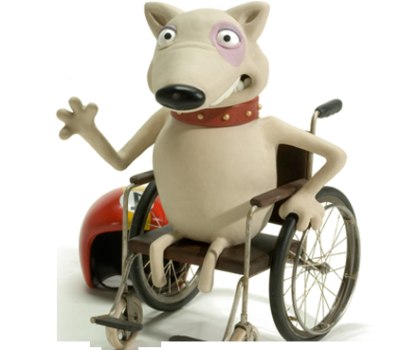 21
Γήρανση και λειτουργικότητα Το μοντέλο Nagi
Μια διαγνωσμένη βλάβη ή ασθένεια οδηγούν σε διαταραχή ενός συστήματος (π.χ. μυοσκελετικό, νευρικό, καρδιαγγειακό, πνευμονικό) 
Αναπηρία 
είναι το απώτερο σημείο στο οποίο ένα άτομο δεν μπορεί να διατηρήσει πλέον τον ρόλο του στην κοινωνία
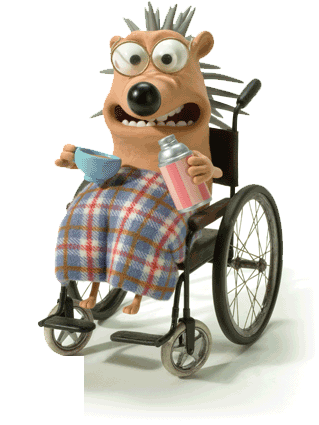 22
Γήρανση και λειτουργικότητα Το μοντέλο Nagi - παράδειγμα
Το παράδειγμα της κυρίας Barkley (Cress, 2006)

Φυσικές ικανότητες  Σαρκοπενία
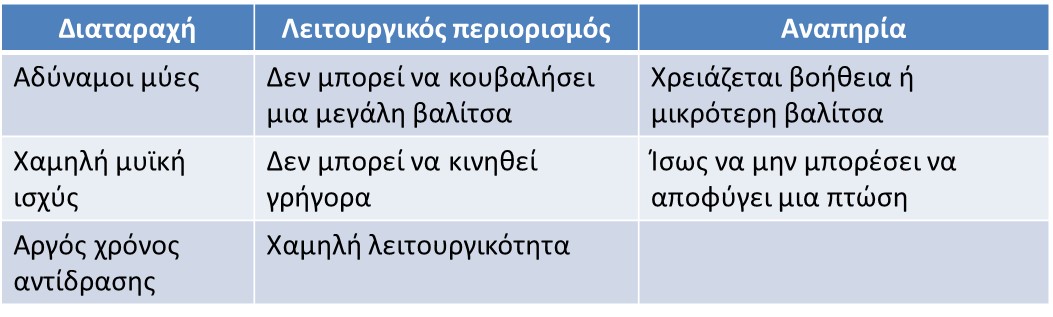 23
Γήρανση και λειτουργικότητα Το μοντέλο Nagi – παράδειγμα (συνέχεια)
Το παράδειγμα της κυρίας Barkley (Cress, 2006)
Γνωστικές ικανότητες
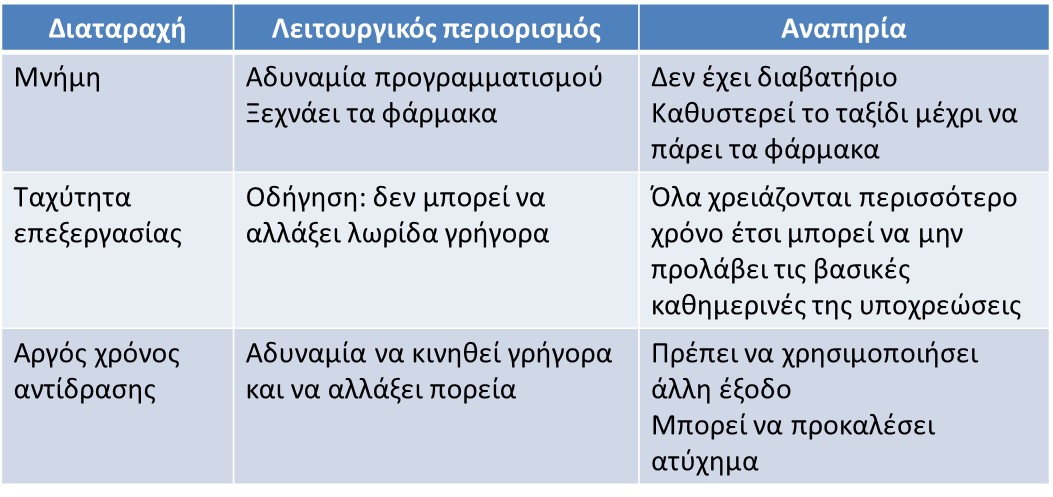 24
Γήρανση και λειτουργική εξάρτηση
Η Διαταραχή σαν αποτέλεσμα χρόνιων ασθενειών ερμηνεύει το 80% της αναπηρίας

20% ???
Ψυχοκοινωνικοί παράγοντες όπως η κατάθλιψη, το επίπεδο γνωστικής λειτουργίας, η υποκειμενική αντίληψη της υγείας και η κοινωνική ολοκλήρωση, παίζουν σημαντικό ρόλο στην ερμηνεία της αναπηρίας στις πολύ μεγάλες ηλικίες (Femia et al., 2001)
25
Άσκηση και λειτουργική εξάρτηση
Αρκετά αίτια δημιουργίας λειτουργικής εξάρτησης, μαζί με την κατάθλιψη, επηρεάζονται από την άσκηση
Παραδείγματα
Η προπόνηση αντοχής ήταν το ίδιο αποτελεσματική με την ψυχοθεραπεία στον περιορισμό της κατάθλιψης (North et al., 1990)
 Η προπόνηση αντοχής + δύναμη βελτίωσαν την λειτουργι-κότητα του άνω και κάτω κορμού (Cress et al., 1999).
 Βελτίωση της ικανότητας πραγματοποίησης καθημερινών δραστηριοτήτων κατά 14% (Cress & Meyers, 2003).
26
Ψυχολογικά οφέλη
 Κοινωνικά οφέλη
Παρεμβάσεις στον τρόπο ζωής: Άσκηση & Συστηματική ΦΔ
Τα οφέλη της άσκησης για τους ηλικιωμένους
Τα οφέλη της άσκησης στην υγεία και τη λειτουργικότητα των ηλικιωμένων προσελκύουν την προσοχή επιστημόνων από διαφορετικές περιοχές.
Η άσκηση συστήνεται σαν εναλλακτικό μέσο θεραπείας για πολλές σωματικές και ψυχολογικές ασθένειες. 
Η άσκηση έχει θετικές επιδράσεις στο μυοσκελετικό, καρδιοαγγεια-κό, αναπνευστικό και ενδοκρινικό σύστημα, περιορίζει τον κίνδυνο και τη σοβαρότητα εμφάνισης σωματικών και ψυχολογικών ασθενειών που συνοδεύουν τη μεγάλη ηλικία, και περιορίζει το άγχος και την εμφάνιση συμπτωμάτων κατάθλιψης.
28
Ψυχολογικά οφέλη της Φυσικής Δραστηριότητας
Η συστηματική συμμετοχή σε Φυσική Δραστηριότητα (ΦΔ) έχει θετικές επιδράσεις σε αρκετές ψυχολογικές μεταβλητές των ηλικιωμένων. 
Στον πίνακα που ακολουθεί παρουσιάζονται συνοπτικά τα ψυχολογικά οφέλη της άσκησης για τους ηλικιωμένους, τα οποία είναι βραχυπρόθεσμα και μακροπρόθεσμα.
Τα πιο σημαντικά ψυχολογικά οφέλη των ηλικιωμένων από την άσκηση  αναλύονται διεξοδικά παρακάτω.
29
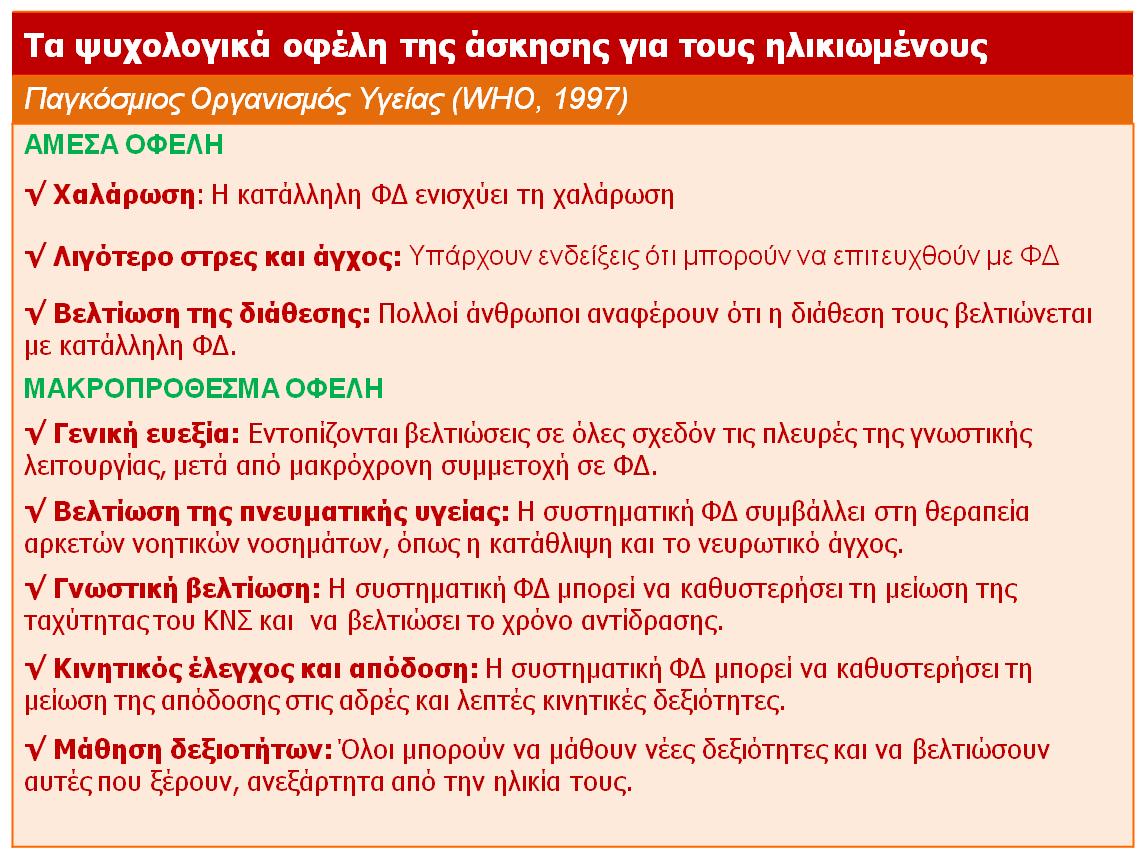 30
Ψυχολογικά οφέλη της ΦΔ: Ψυχική ευεξία
Η ψυχική υγεία περιλαμβάνει θετικές και αρνητικές διαστάσεις. 
Οι προηγούμενες έρευνες είχαν επικεντρωθεί κυρίως στην επίδραση της άσκησης στον περιορισμό των αρνητικών διαστάσεων.
Οι McAuley & Rudolph (1995) εξέτασαν την επίδραση της άσκησης και σε θετικές διαστάσεις (αυτοεκτίμηση, αυτοαποτελεσματικότητα και γενική ευεξία). 
Βρήκαν θετικές επιδράσεις της άσκησης στην ψυχική ευεξία ιδιαίτερα μετά από μακροχρόνια συμμετοχή (>10 εβδομάδες).
.
31
Ψυχολογικά οφέλη της ΦΔ: Κατάθλιψη και άγχος
Η πιθανότητα εμφάνισης της κατάθλιψης είναι μεγαλύτερη όσο πιο μεγάλη είναι η ηλικία των ατόμων. Η άσκηση περιορίζει την πιθανότητα εμφάνισης κατάθλιψης.
Βρέθηκε ότι η συστηματική άσκηση περιορίζει το βαθμό κατάθλιψης σε άτομα με μέτρια κατάθλιψη.
Απαιτείται περαιτέρω έρευνα για να διαπιστωθούν οι μηχανισμοί μέσω των οποίων η άσκηση περιορίζει την κατάθλιψη και το άγχος στους ηλικιωμένους
.
32
Ψυχολογικά οφέλη της ΦΔ: Γνωστική λειτουργία
Η ηλικία και η γήρανση επηρεάζει αρνητικά τη γνωστική λειτουργία. Η γνωστική λειτουργία έχει πολλές διαστάσεις. Δεν υπάρχουν σαφής απαντήσεις για τις επιδράσεις της ΦΔ σε όλες αυτές τις διαστάσεις.
Τα δραστήρια ηλικιωμένα άτομα μεθοδεύουν πληροφορίες από το περιβάλλον πιο αποτελεσματικά από τα μη δραστήρια.
Οι θετικές επιδράσεις της ΦΔ είναι πιο εμφανείς στις δεξιότητες που απαιτούν γρήγορη επεξεργασία παρά στις αυτοματοποιημένες δεξιότητες. Αποδίδονται στη βελτίωση της κυκλοφορίας του αίματος, την επανασύνθεση νευρικών κυττάρων και τη συγκέντρωση ορισμένων νευροδιαβιβαστών.
.
33
Κοινωνικά οφέλη της Φυσικής Δραστηριότητας
Η συμμετοχή σε συστηματική Φυσική Δραστηριότητα (ΦΔ), μέσα από την οποία γίνεται ενίσχυση ρόλων έχει θετικές κοινωνικές επιπτώσεις στα ηλικιωμένα άτομα.
Τους βοηθάει να επαναπροσδιορίσουν τον κοινωνικό τους ρόλο και να ξεπεράσουν τις απώλειες αγαπημένων προσώπων. 
Στον πίνακα που ακολουθεί παρουσιάζονται συνοπτικά τα κοινωνικά οφέλη της άσκησης για τους ηλικιωμένους.
34
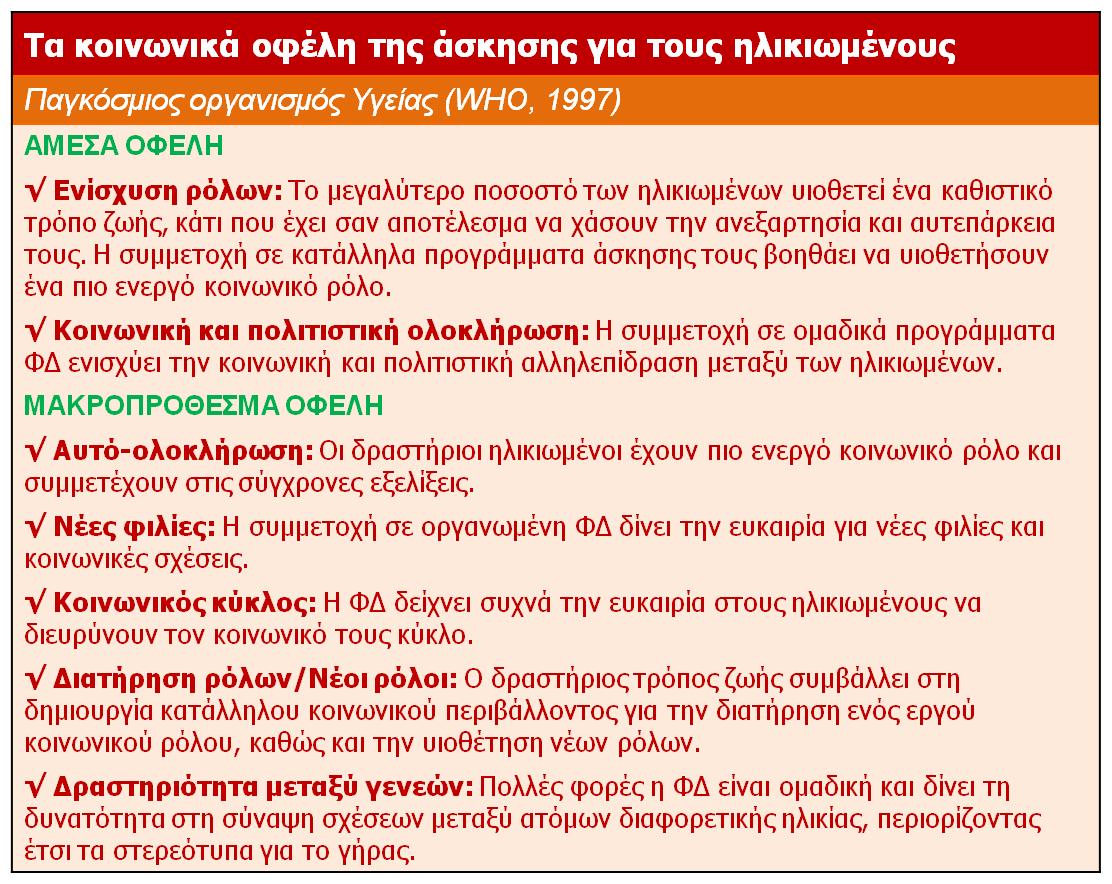 35
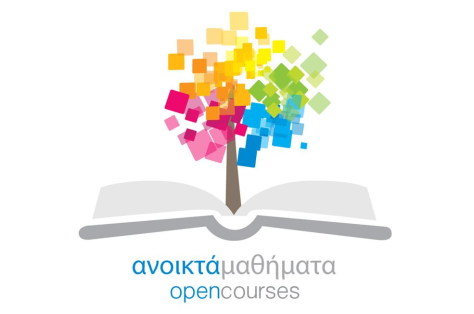 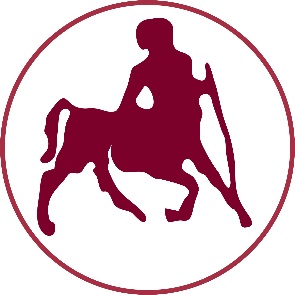 ΠΑΝΕΠΙΣΤΗΜΙΟ ΘΕΣΣΑΛΙΑΣ
Τέλος Ενότητας
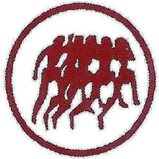 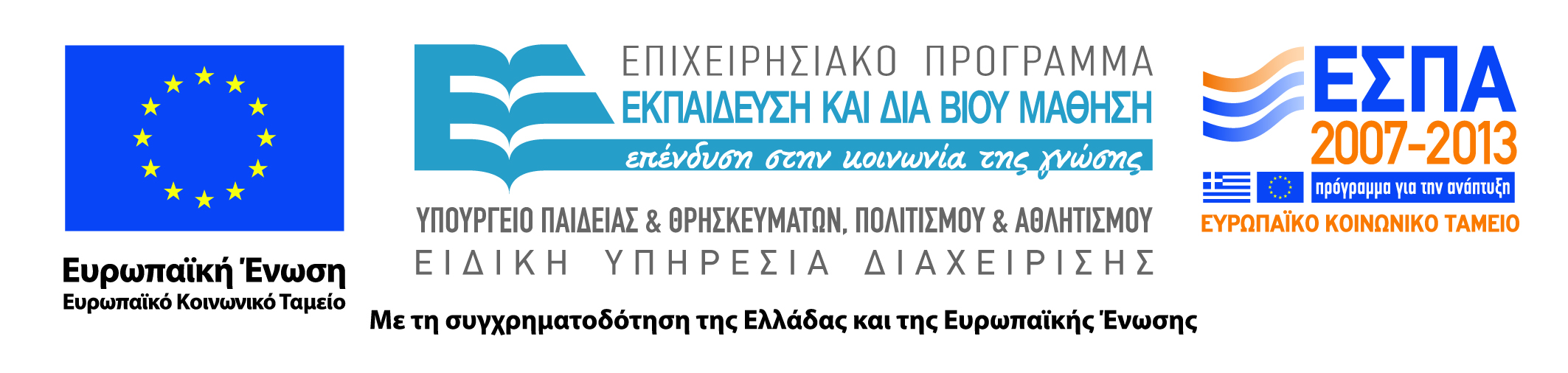 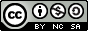